هيا لنقم معاً برحلة 
الى الفضاء 
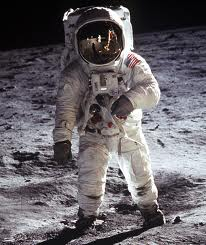 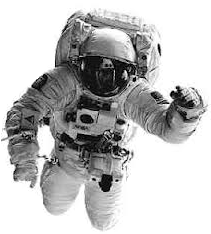 الشمس ...هل هي نجم؟
نعم
لا
اجابة صحيحة
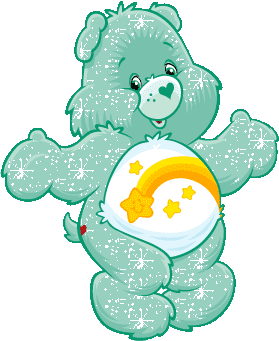 أكمل اللعبة
اجابة خاطئة
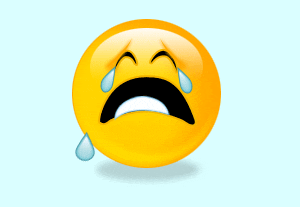 حاول مرة اخرى
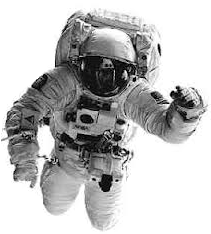 ما هو الكوكب السيار 
الاقرب الى الشمس؟
الأرض
زحل
عطارد
اجابة صحيحة
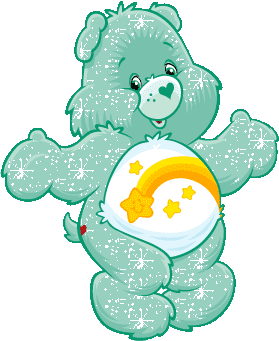 أكمل اللعبة
اجابة خاطئة
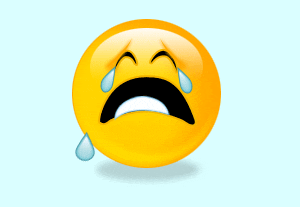 حاول مرة اخرى
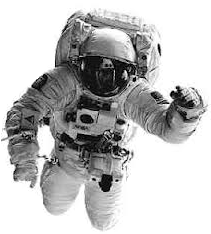 ما الذي يميز 
 كوكب الزهرة ؟
تتواجد على الزهرة مياه بحالة سائلة
درجات حرارة عالية وله غلاف غازات مضغوط يتكون بالاساس من CO2
لديه قمر
اجابة صحيحة
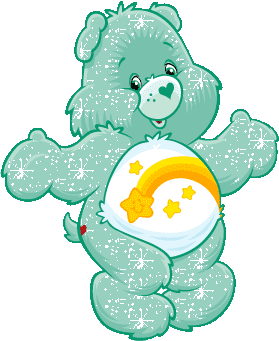 أكمل اللعبة
اجابة خاطئة
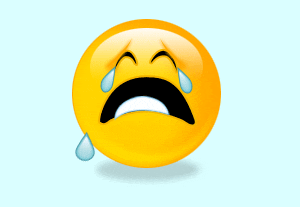 حاول مرة اخرى
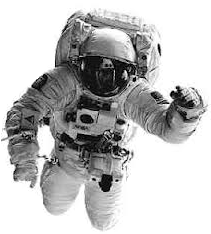 ما هو الكوكب الوحيد في المجموعة
 الشمسية الذي تعيش على سطحه
 الكائنات الحية؟
اورانوس
المريخ
الأرض
اجابة صحيحة
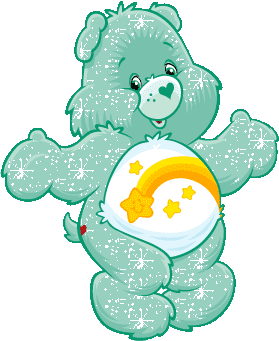 أكمل اللعبة
اجابة خاطئة
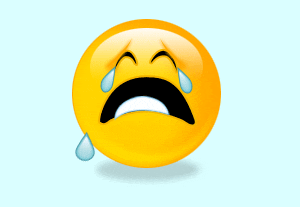 حاول مرة اخرى
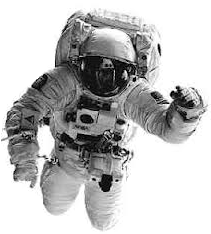 لوني أحمر وأحوي جليد في الاقطاب 
ولا تعيش على سطحي الكائنات الحية ... 
فمن أنا؟
المريخ
الأرض
نبتون
اجابة صحيحة
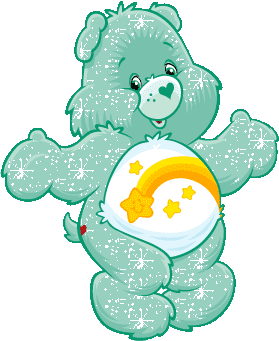 أكمل اللعبة
اجابة خاطئة
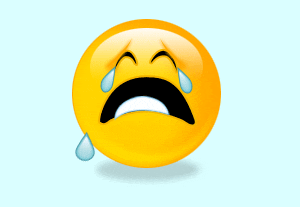 حاول مرة اخرى
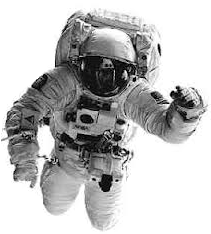 أنا أكبر الكواكب السيارة , 
تدور حولي أقمار كثيرة ...
 فمن أنا؟
الزُهرة
المشتري
بلوتو
اجابة صحيحة
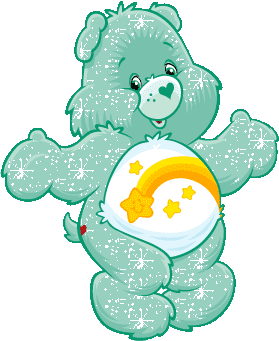 أكمل اللعبة
اجابة خاطئة
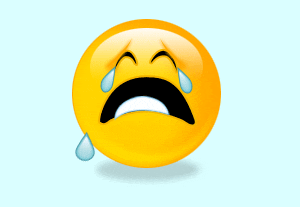 حاول مرة اخرى
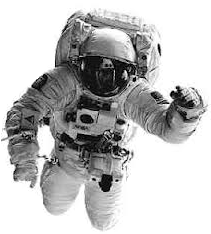 أنتمي لمجموعة عمالقة الغازات
 وأنا محاط بآلاف الحلقات ...
 هل عرفتموني؟
زُحل
عطارد
الزُهرة
اجابة صحيحة
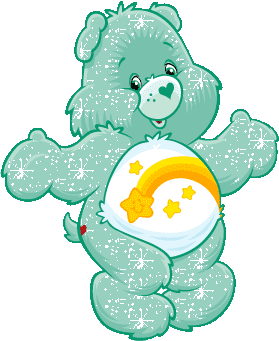 أكمل اللعبة
اجابة خاطئة
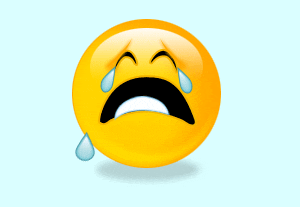 حاول مرة اخرى
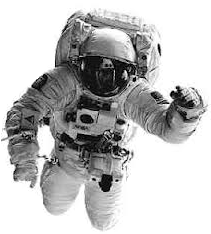 أنا كوكب سيار وأنتمي لمجموعة عمالقة الغازات , 
درجة حرارتي منخفضة جداً 
وتصل الى 215 درجة مئوية تحت الصفر...
 فمن أنا يا تُرى؟
نبتون
اورانوس
بلوتو
اجابة صحيحة
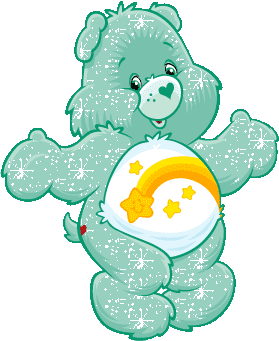 أكمل اللعبة
اجابة خاطئة
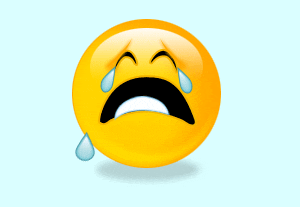 حاول مرة اخرى
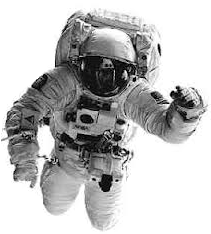 ما هو الكوكب الذي يحوي غلافه الجوي
 الهيدروجين والهيليوم
 ويوجد لديه 13 قمرًا؟
بلوتو
نبتون
المشتري
اجابة صحيحة
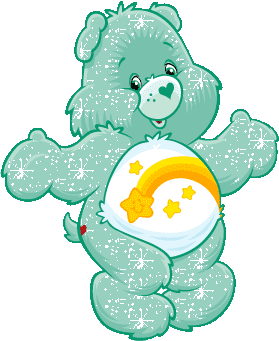 أكمل اللعبة
اجابة خاطئة
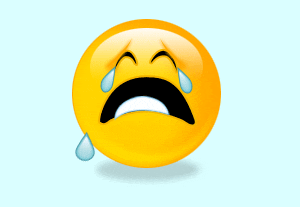 حاول مرة اخرى
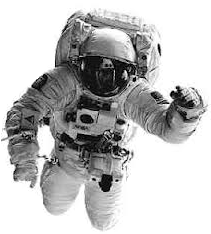 أنا أبعد كوكب عن الشمس , أتكون من 
جليد وصخور ولدي على 3 أقمار...
 من أنا؟
عطارد
الأرض
بلوتو
اجابة خاطئة
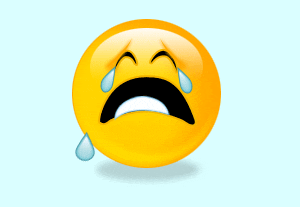 حاول مرة اخرى
شُكراً لكم يا أصدقائي
 بفضلكم أتممتُ رحلتي
 في الفضاء